Дистанційний курс «Атомна фізика»
Слухачі: рекомендовано учням 9 класу школи. 
	     (всі бажаючі відновити в пам`яті знання з теми)Термін навчання: 1 місяць. (рекомендований термін)
 				(можна швидше)
Автор курсу: вчитель фізики ЛУГГ ім. О.Степанів, Оксана Хархаліс
Мета курсу: ознайомити слухачів з базовими поняттями, законами і принципами ядерної фізики, з принципом роботи ядерних реакторів, навчити застосовувати основні закони ядерної фізики до розв’язку конкретних задач.
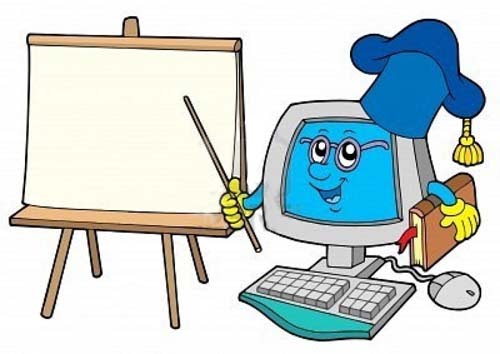 СТРУКТУРА КУРСУ:
Сучасна модель атома. Ядерні сили. Ізотопи.
Радіоактивність. Склад радіоактивного випромінювання.
Період піврозпаду радіонукліда. Активність радіоактивної речовини.
Йонізуюча дія радіоактивного випромінювання. Природній радіоактивний фон. Дозиметри.
Ланцюгова ядерна реакція. Ядерний реактор.
Атомні електростанції. Атомна енергетика України.
Термоядерні реакції. Енергія Сонця й зір.
співпраця з викладачем та учасниками навчальної групи
контроль виконання завдань
РЕЗУЛЬТАТ ПРОХОДЖЕННЯ КУРСУ
Ви з`ясували як і де відбуваються реакції поділу і синтезу ядер.
Ви дізнались, як працює ядерний реактор, скільки атомних електростанцій в Україні